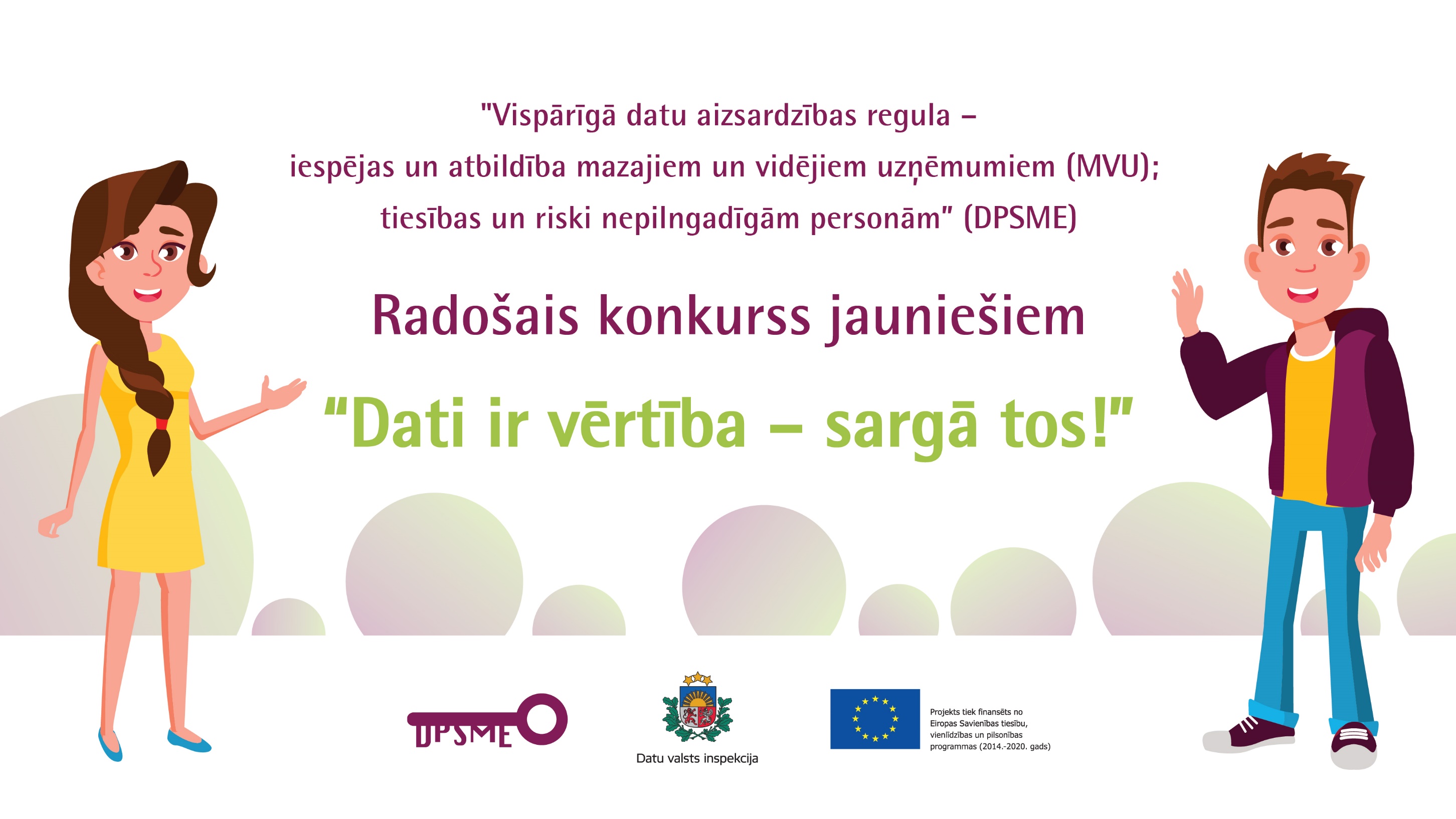 Kas ir personas dati?
Personas dati ir jebkāda informācija kas ir attiecināma uz konkrētu personu. 

Konkrēta persona ir cilvēks, ko iespējams atpazīt, starp citām līdzīgām personām.
Personas dati (I)



Vārds un Uzvārds  
Personas kods
Dzimšanas datums 
Kontaktinformācija (adrese, telefona nr., e-pasta adrese) 
Fotogrāfijas 
Balss ieraksts  
Video
Personas dati (II)

IP adrese
informācija par tavām interesēm
informācija par taviem uzskatiem
informācija par tavu izglītību
informācija, ko par sevi esi norādījis sociālajos tīklos
jebkādas digitālās pēdas, ko tu esi atstājis lietojot internetu
informācija par tavu reliģiju
pirkstu nospiedums 
veselības dati, u.c. dati
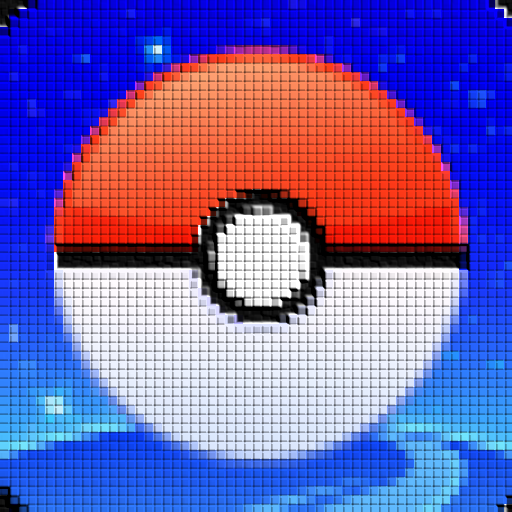 Digitālā vide spēj uz mums attiecināt tādus datus, kurus paši par datiem neiedomājamies uzskatīt. 

Ir virkne tehnisku radītāju, kas nepieciešami, lai mēs spētu digitālajai videi piekļūt tās tehnisko īpašību dēļ, vai izmantot noteiktas digitālās vides iespējas.  Digitālo pakalpojumu sniedzēji spēj šos tehniskos elementus uzkrāt un attiecināt uz mums, ja apvieno ar citu to rīcībā esošu informāciju.
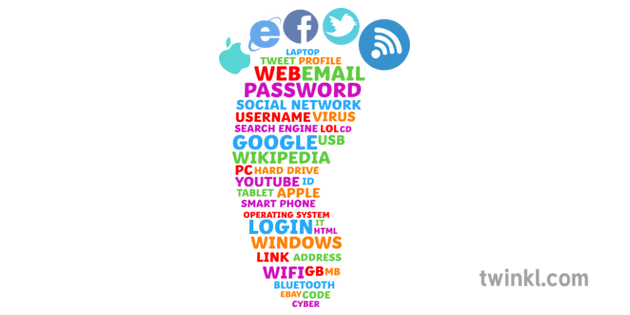 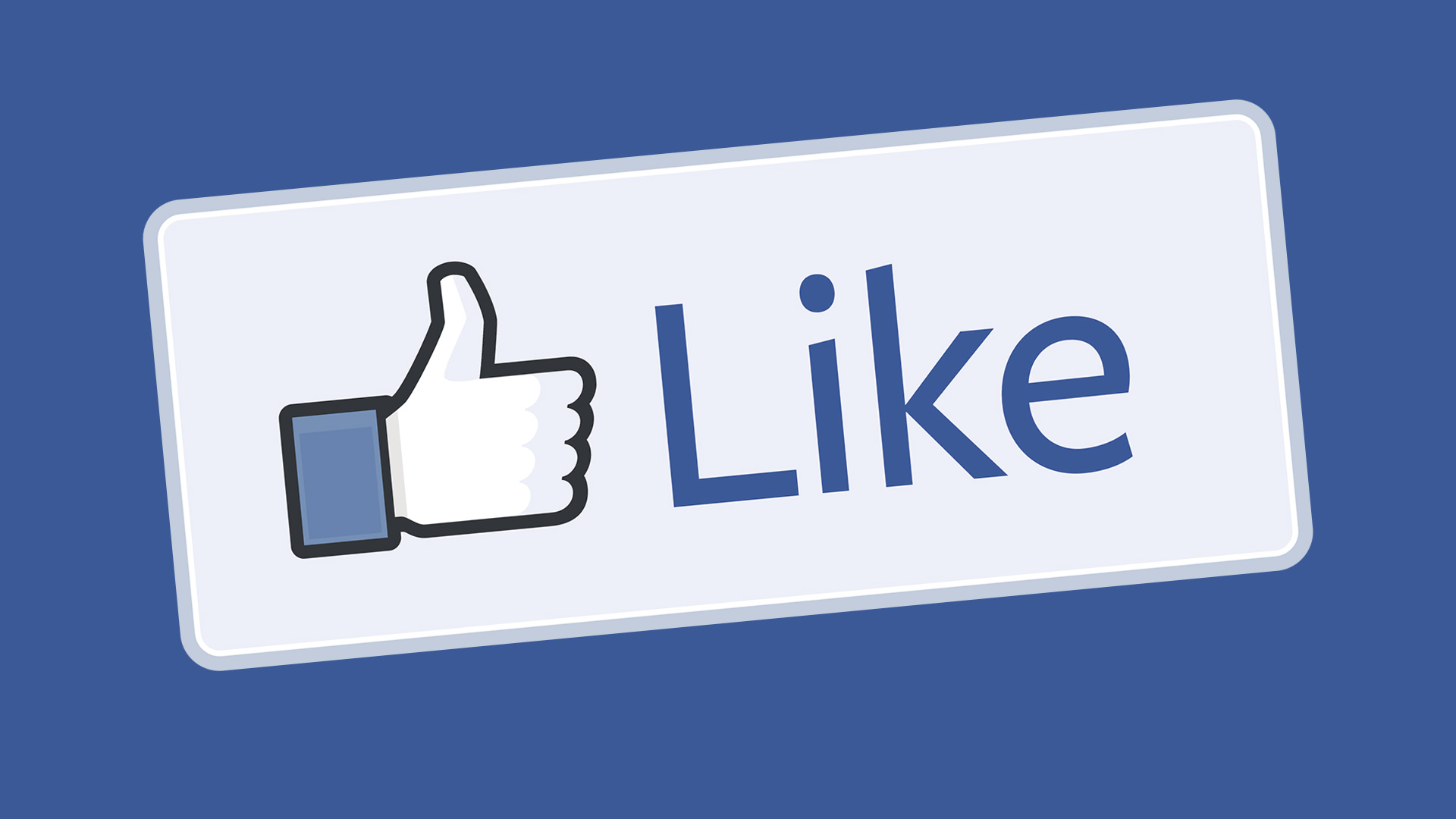 2015.gadā Kembridžas Universitātes pētnieki testēja algoritmu kas paredzēts cilvēka personības iezīmju noteikšanai.
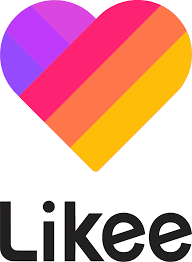 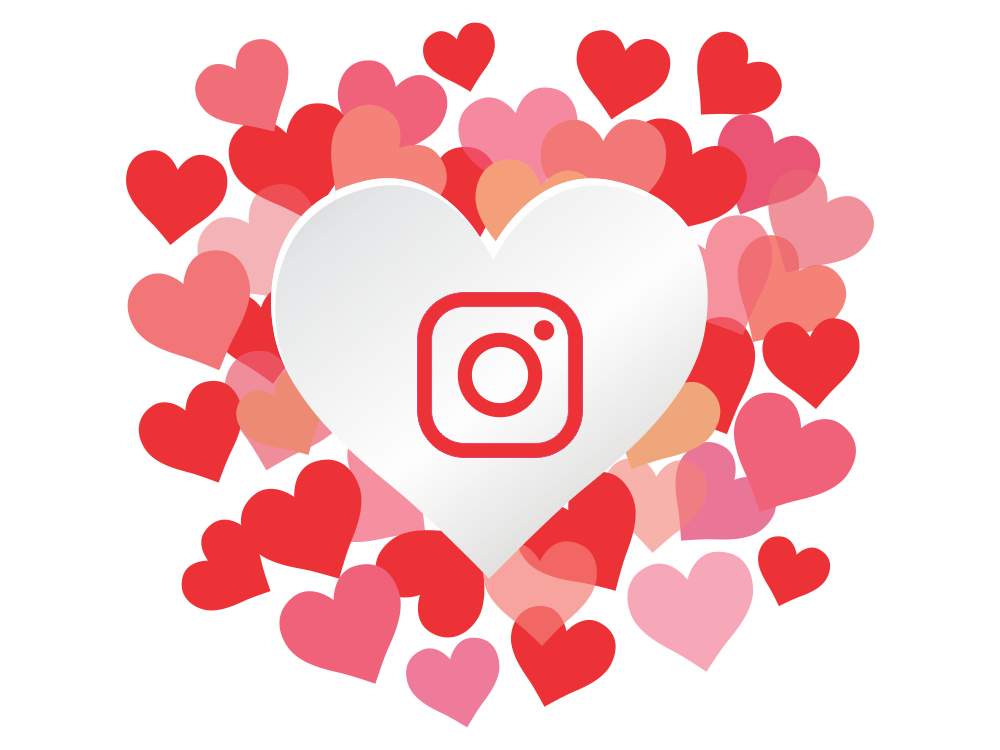 Jo lielāks ir datu lauks no ka izvēlēties, jo precīzākus secinājumus par personu ir iespējams izdarīt un jo lielāka var būt to iespējamā ietekme uz analizētās personas turpmāko dzīvi.
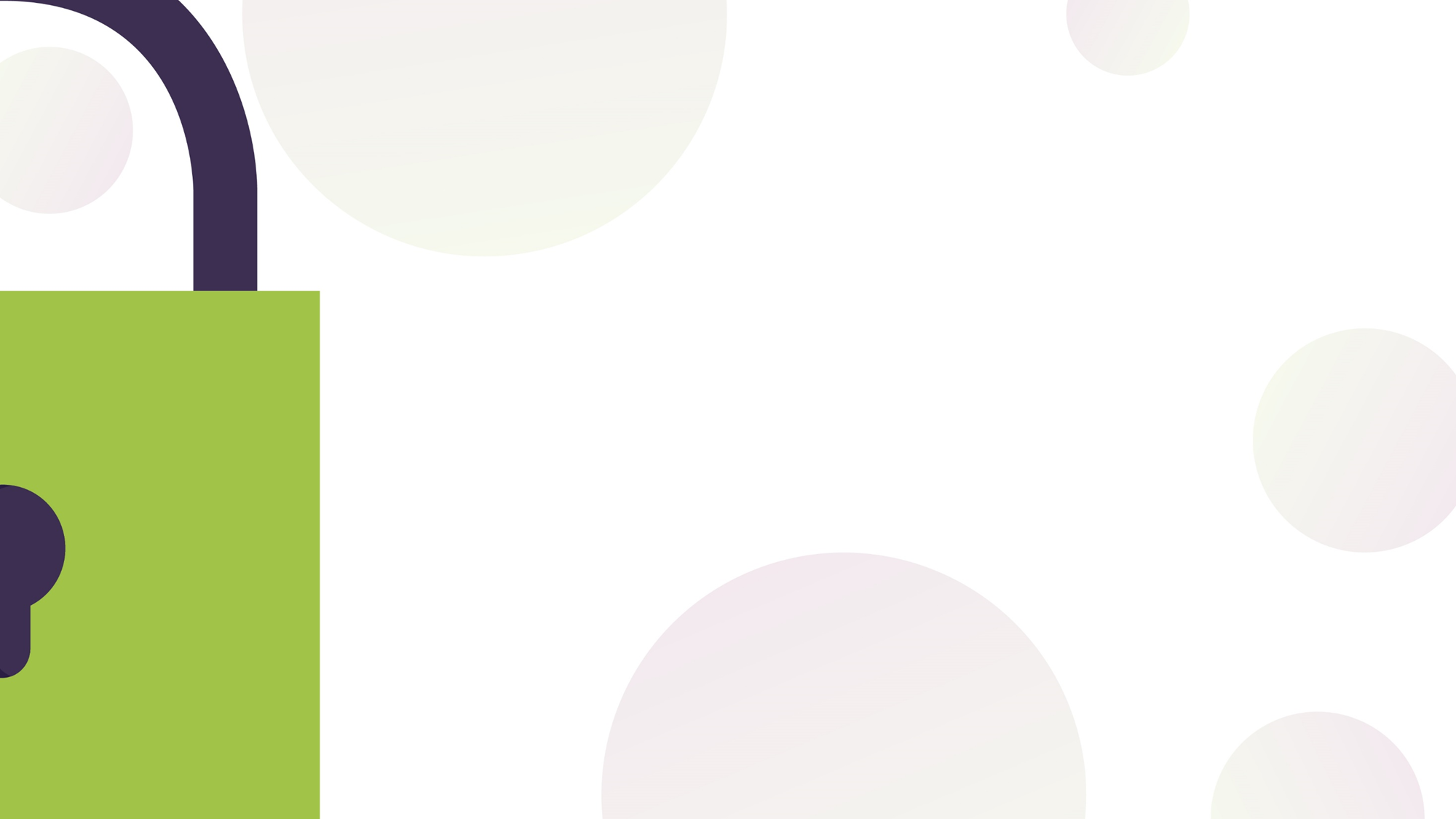 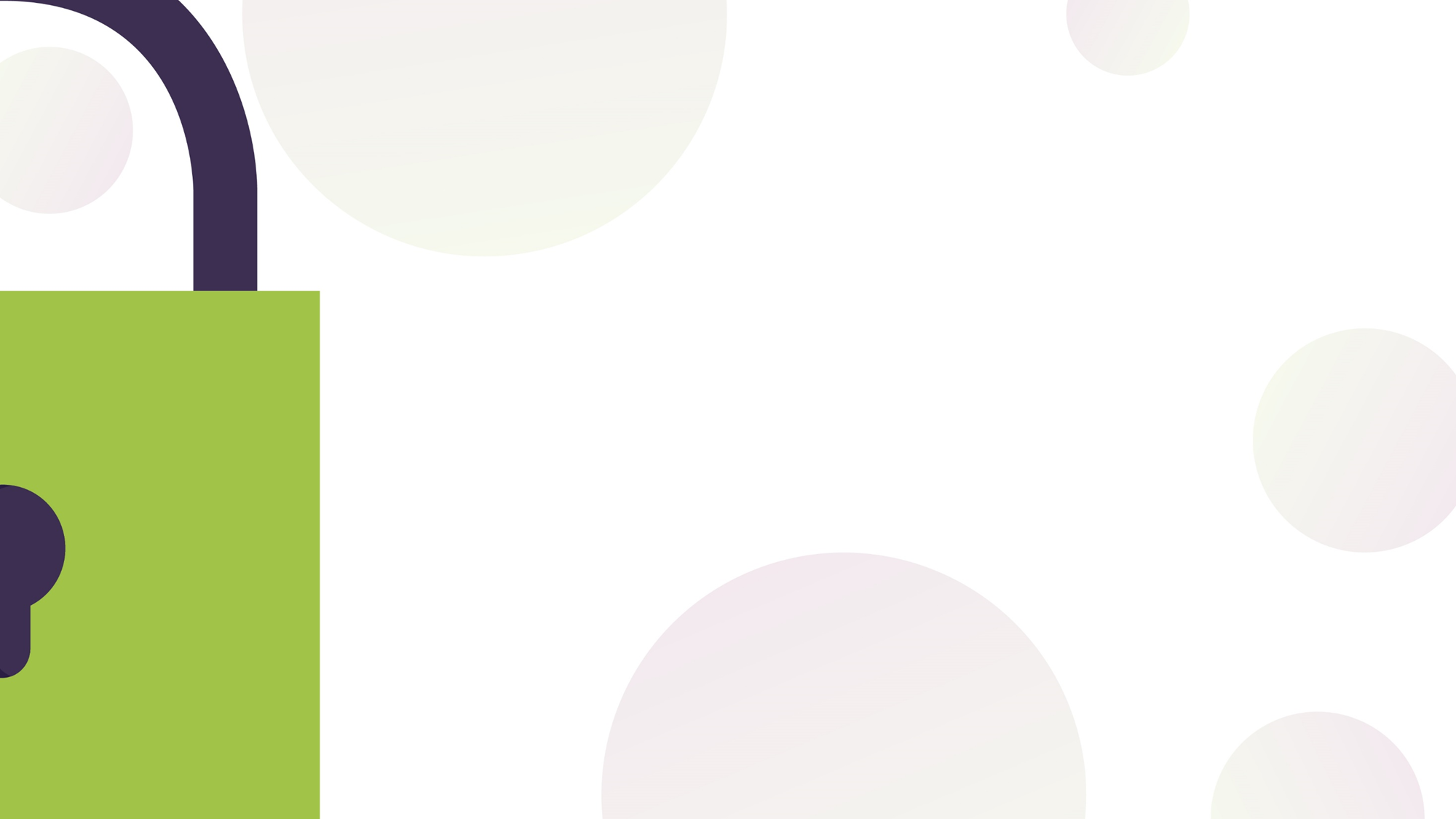 Mērķis
Lai apstrādātu personas datus = nepieciešams mērķis
Personas datus var iegūt tikai šā mērķa sasniegšanai nepieciešamā apjomā un lai nepieciešamā apjoma personas datu iegūšanai ir atbilstošs tiesiskais pamats.
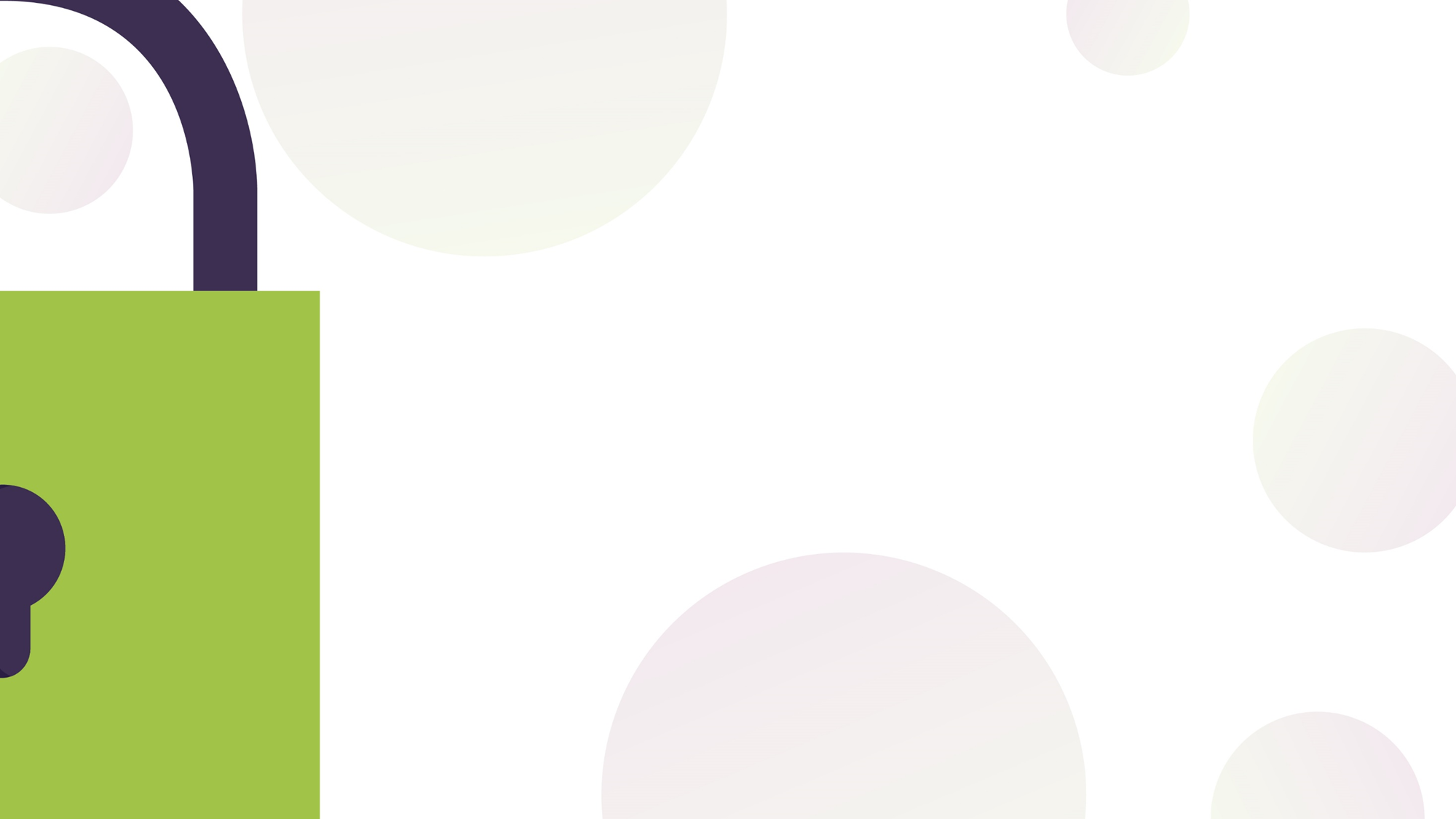 Tiesiskais pamats
Pamats personas datu apstrādei var būt:
piekrišana;
līgums;
likums un/vai sabiedrības interese;
dzīvības vai veselības glābšana;
likumīgās intereses.
Jūsu tiesības ir:
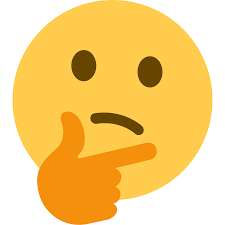 Būt informētam.
Piekļūt saviem datiem.
Izlabot savus datus.
Izdzēst savus datus.
Ierobežot savu datu izmantošanu.
Iebilst pret savu datu izmantošanu.
Tiesības uz datu pārnesamību.
Tiesības iebilst automatizētiem lēmumiem un profilēšanai.
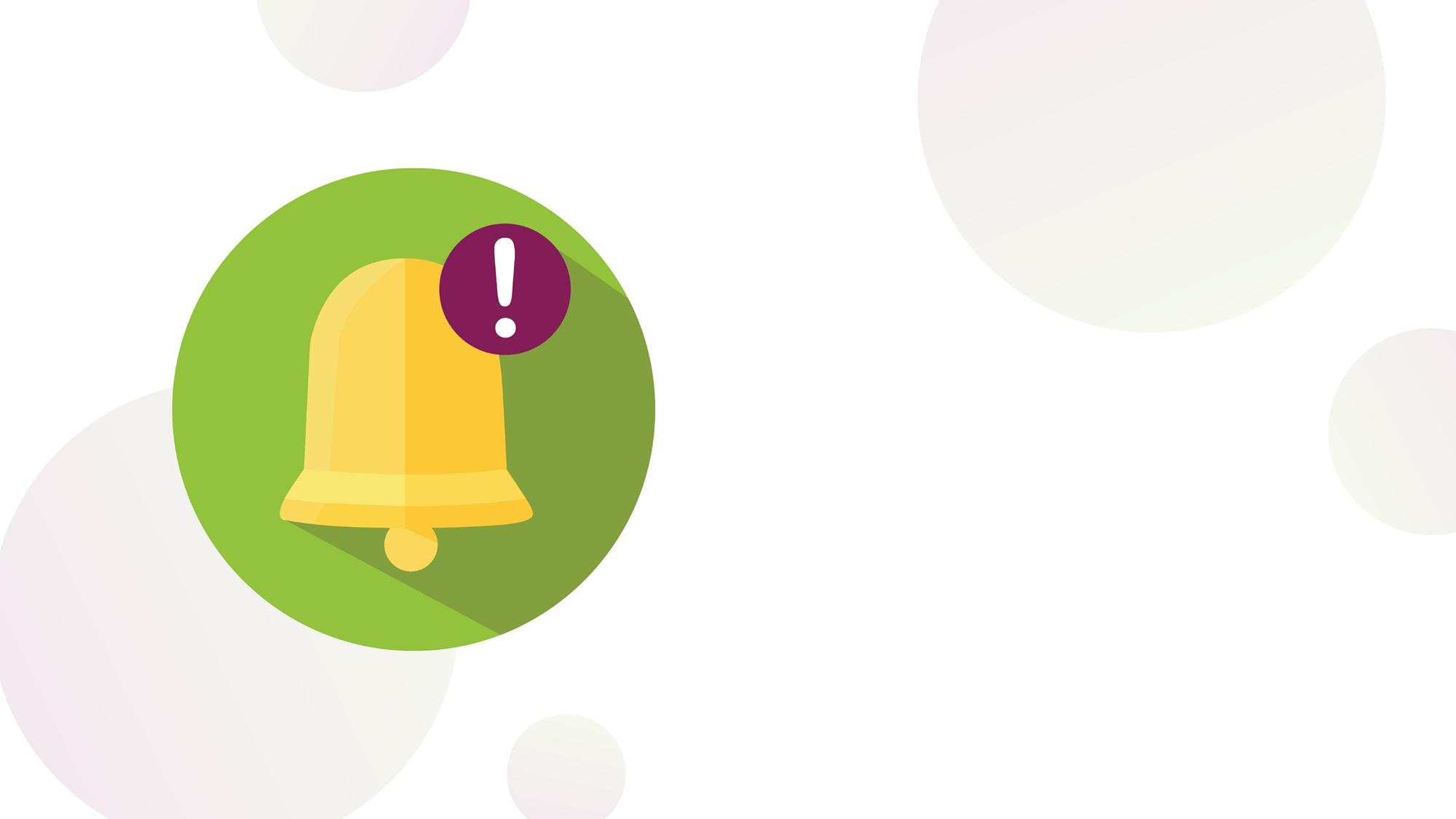 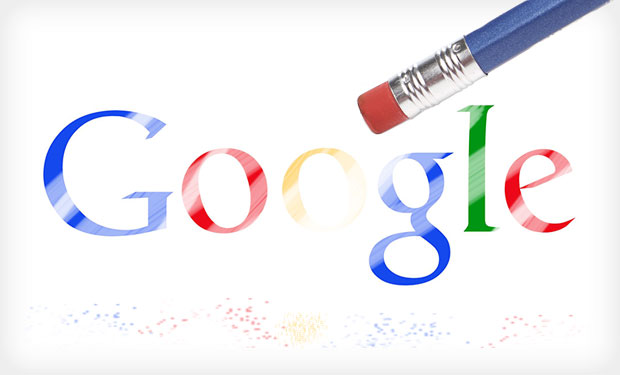 Tiesības «tikt aizmirstam»
Lietošanas noteikumi
Lielākā daļa personu, kas apstrādā personas datus digitālajā vidē informāciju par plānotajām darbībām sniedz divos savstarpēji saistītos dokumentos – lietošanas noteikumos un privātuma politikā. 


Lietošanas noteikumi, lai arī nav tieši attiecināmi uz personas datu aizsardzību sniedz ieskatu par to kādiem nolūkiem konkrētā lietotne vai vietne ir izstrādātā, ko tajā atļauts darīt, bet ko nē.
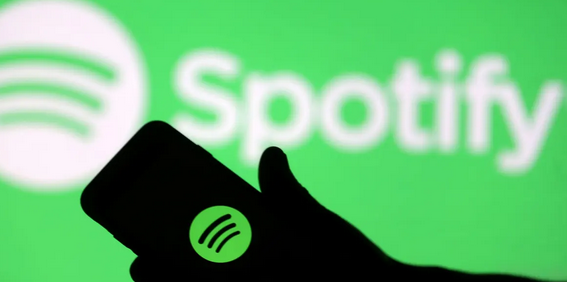 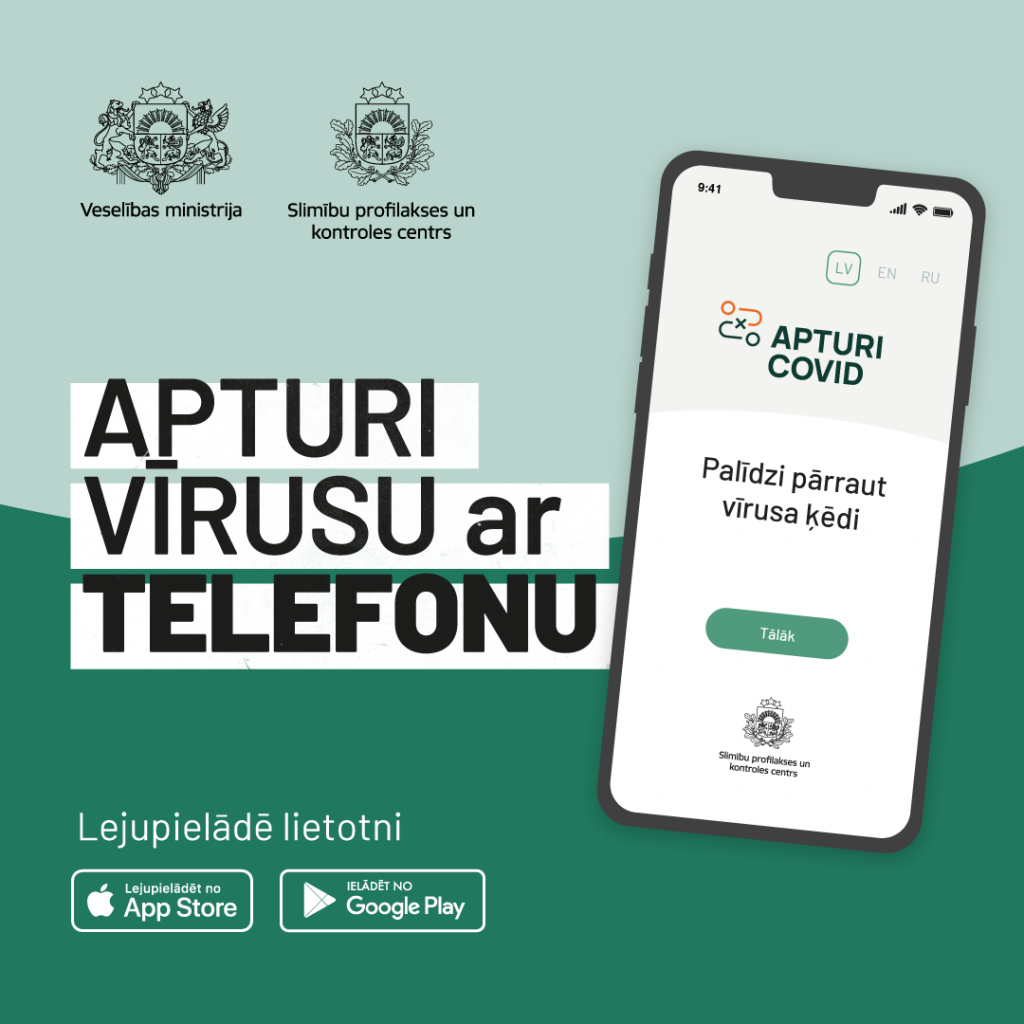 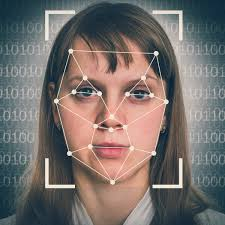 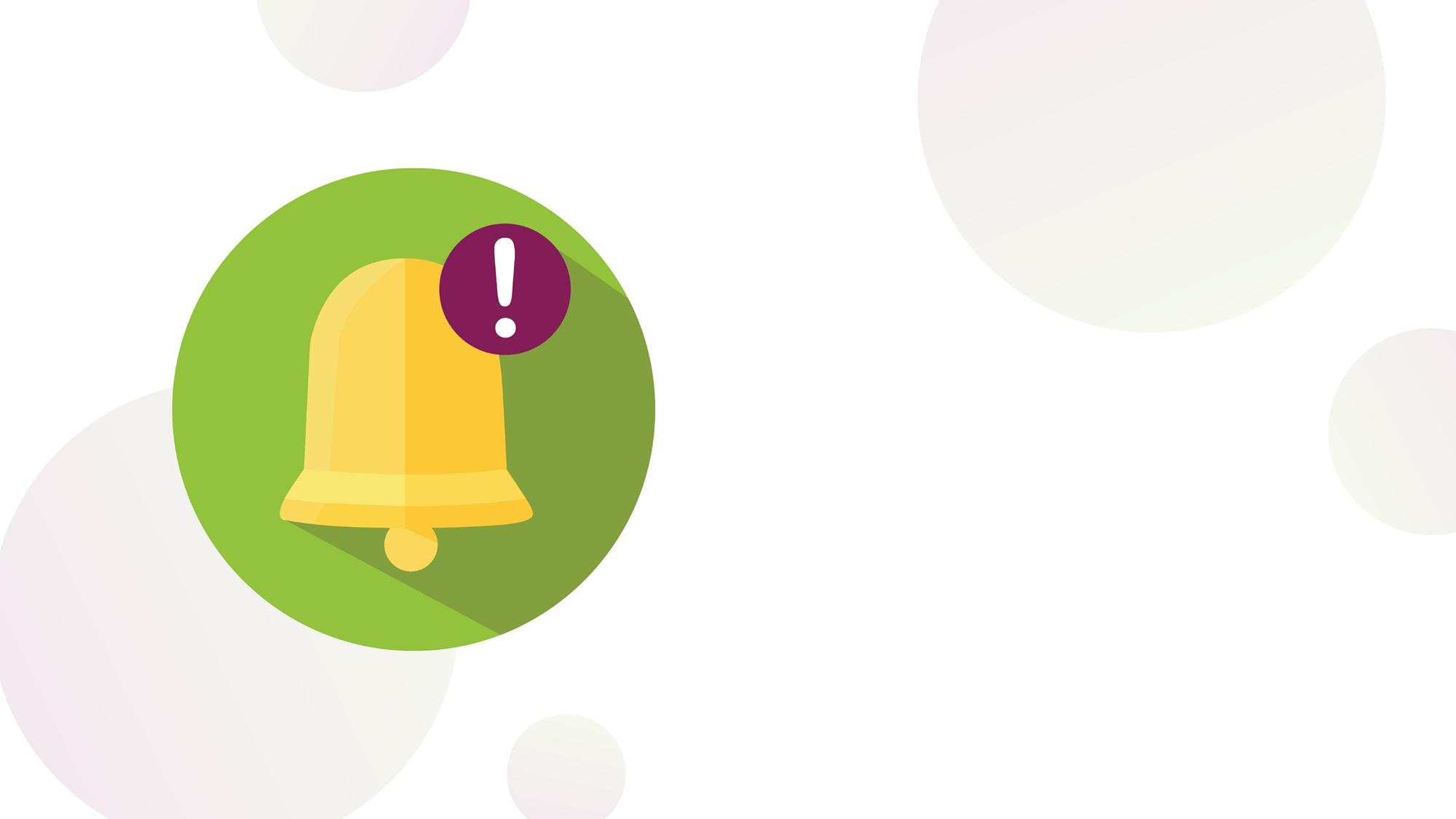 Privātuma politika
Nepieciešama, lai iegūtu informāciju un saprastu, kāpēc pakalpojuma sniedzējs lūdz informāciju par mums (personas datiem) un ko ar tiem darīs ir jāiepazīstas ar “Privātuma politiku”(Privacy Policy).
Kam pievērst uzmanību, lasot “Privātuma politiku”?
Kontaktpersona.
Datu kategorijas.
Datu izmantošanas mērķis.
Informācijas nodošana citam uzņēmumam.
Datu glabāšanas ilgums.
Iespēja piekļūt saviem datiem.
Kur es varu vērstie, ja ir pārkāpums?
Gadījumā, ja neatrodi “Privātuma politiku” – noteikti apdomā, vai tiešām vēlies izmantot pakalpojumus no šī uzņēmuma?
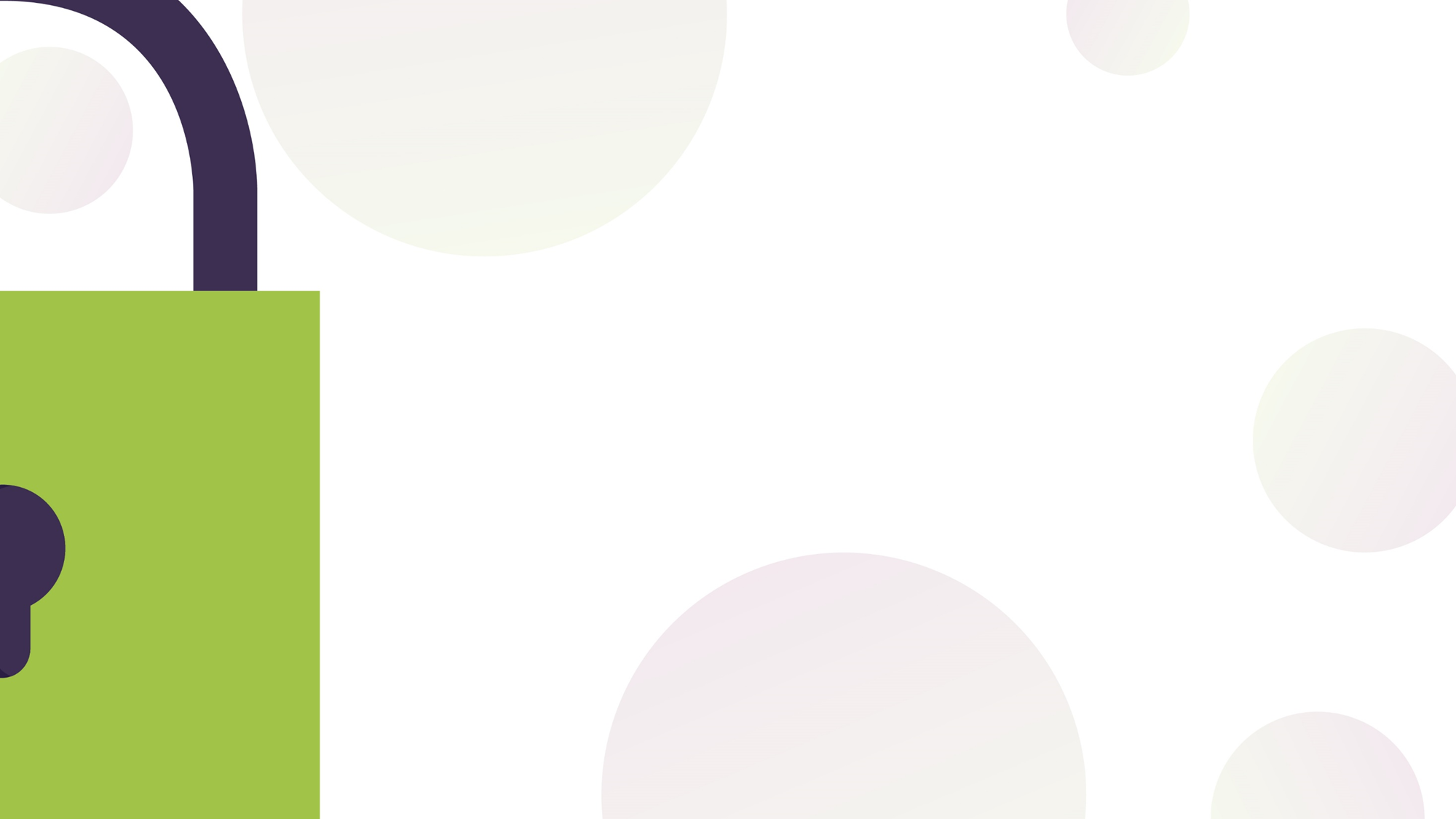 Vai esi pamanījis, ka sociālajiem tīkliem ir privātuma politika un privātuma iestatījumi?
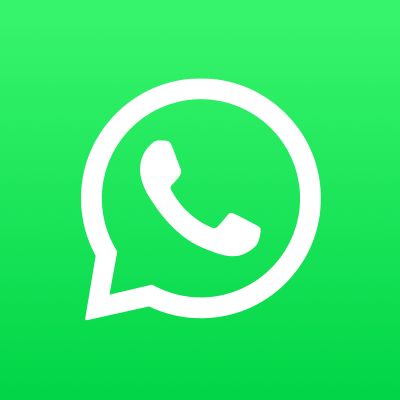 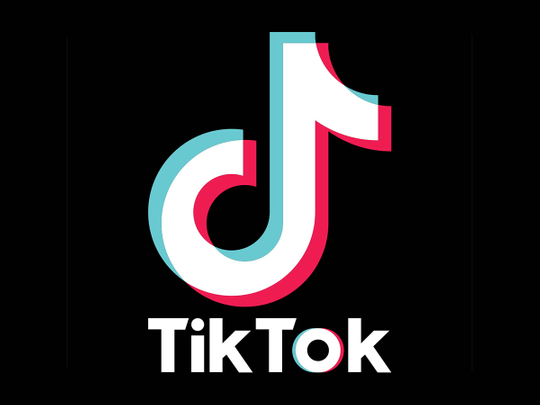 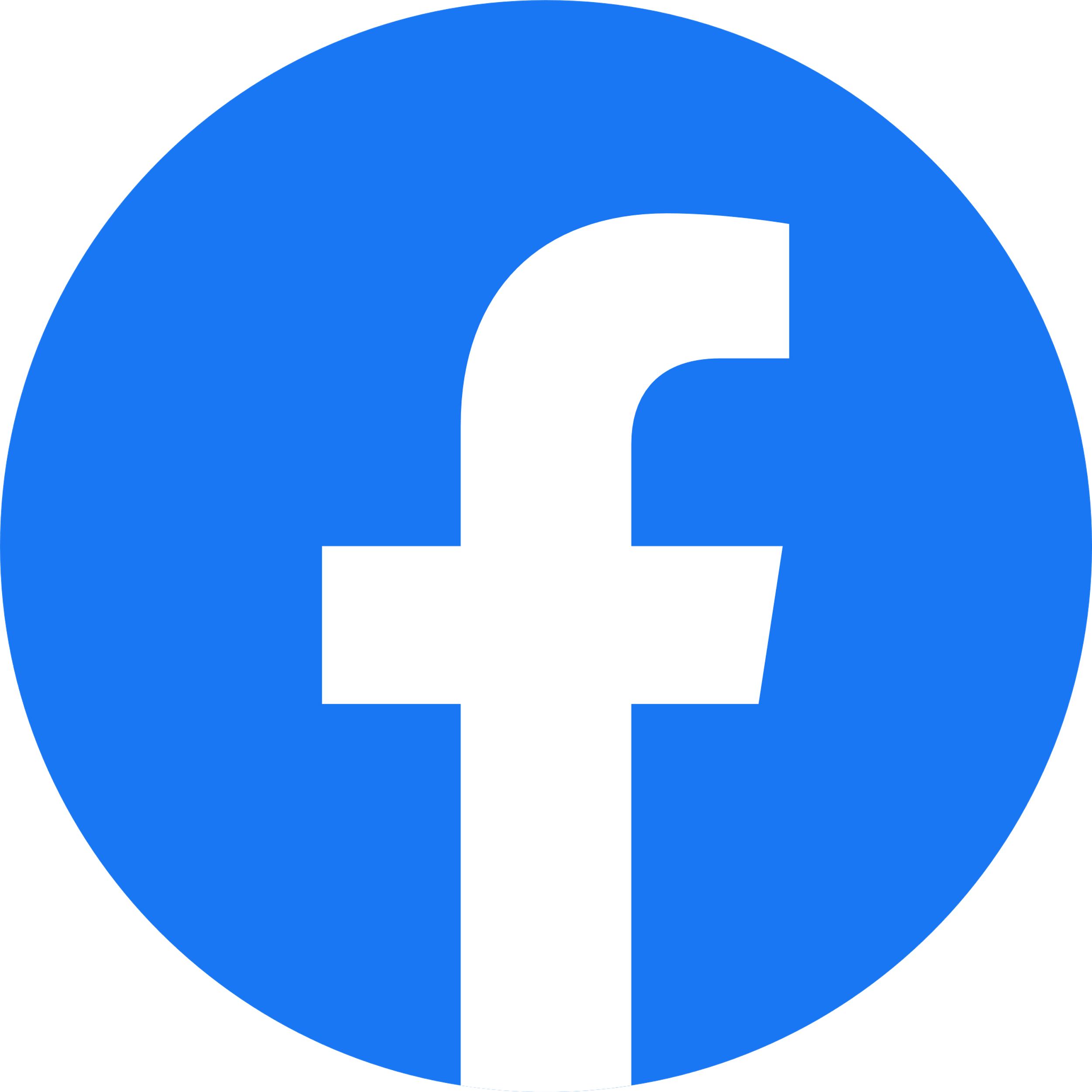 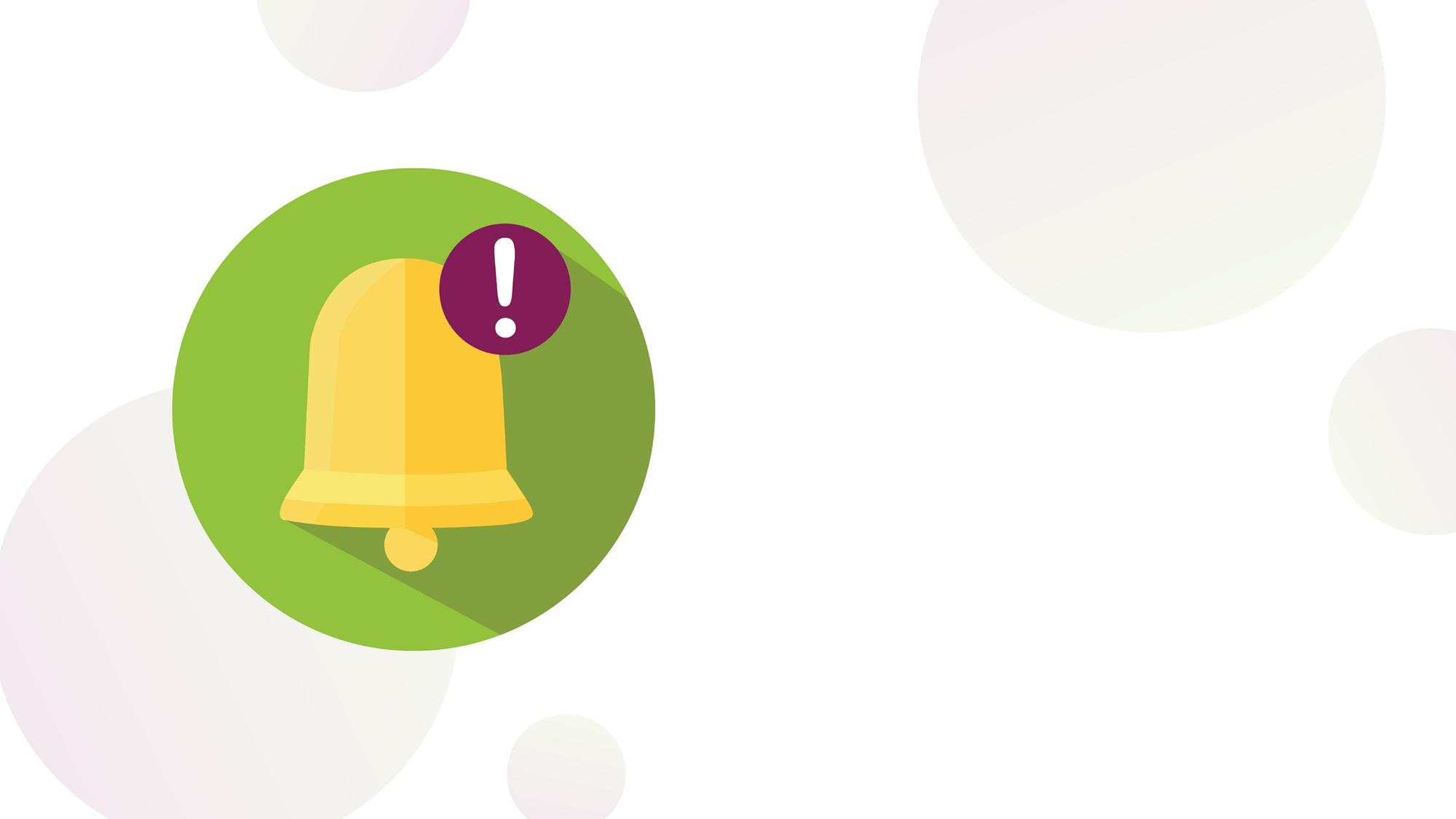 Vai reģistrējoties visa prasītā informācija par sevi ir jāsniedz obligāti?
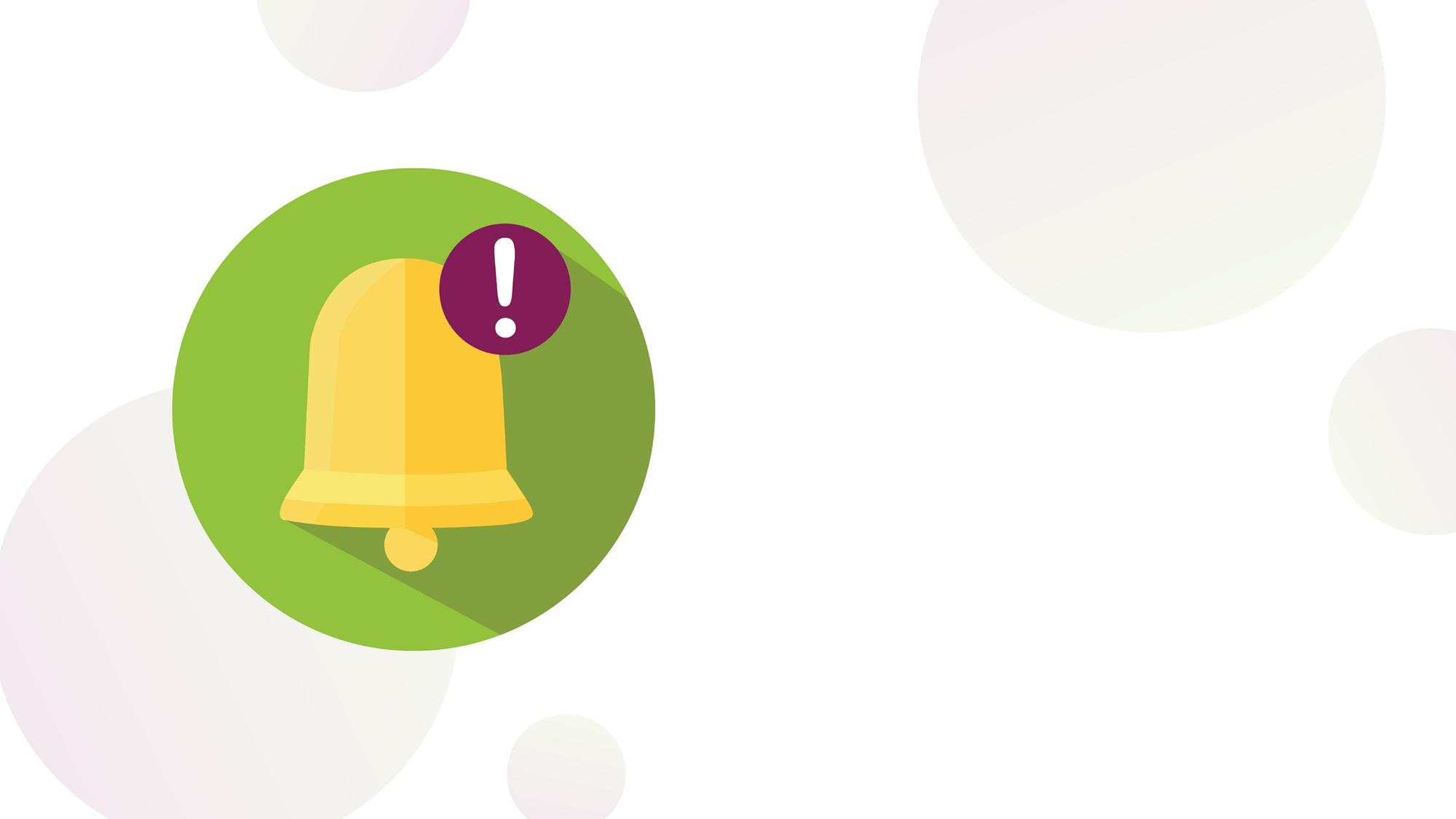 Lai pārliecinātos, ka tīmekļa vietnē vai lietotnē nav mainījušās iestatījumu opcijas, aicinām regulāri pārbaudīt un pārliecināties par iestatījumiem.
Padomā pirms kaut ko publicē par sevi vai citiem!
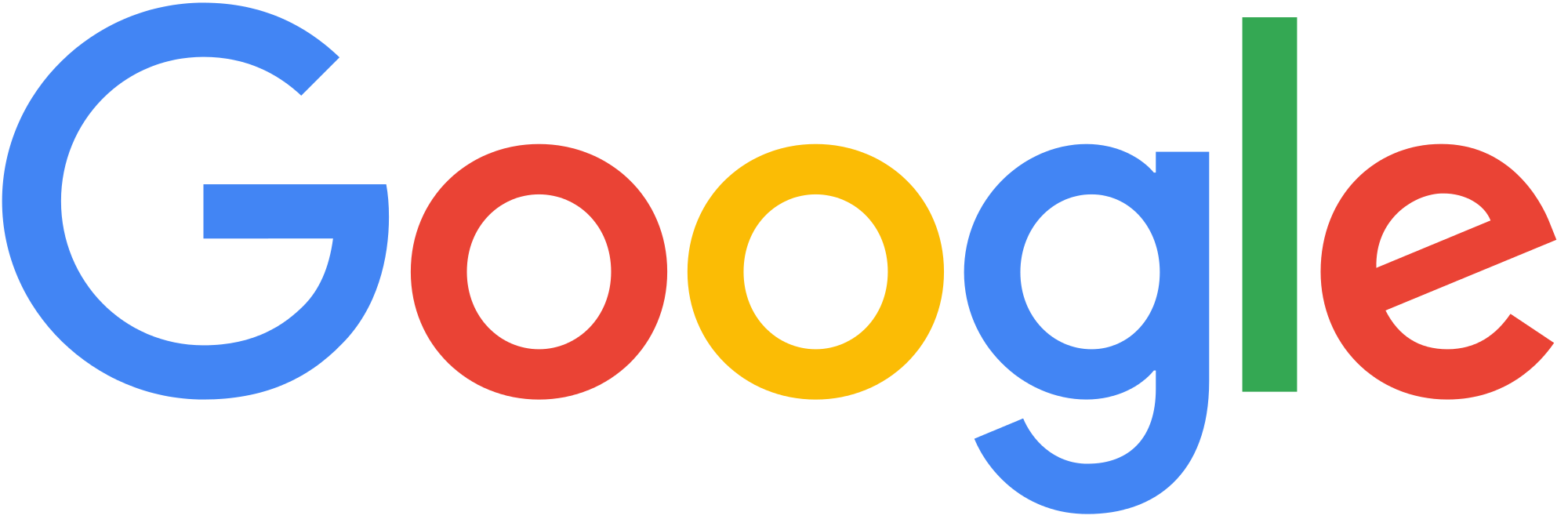 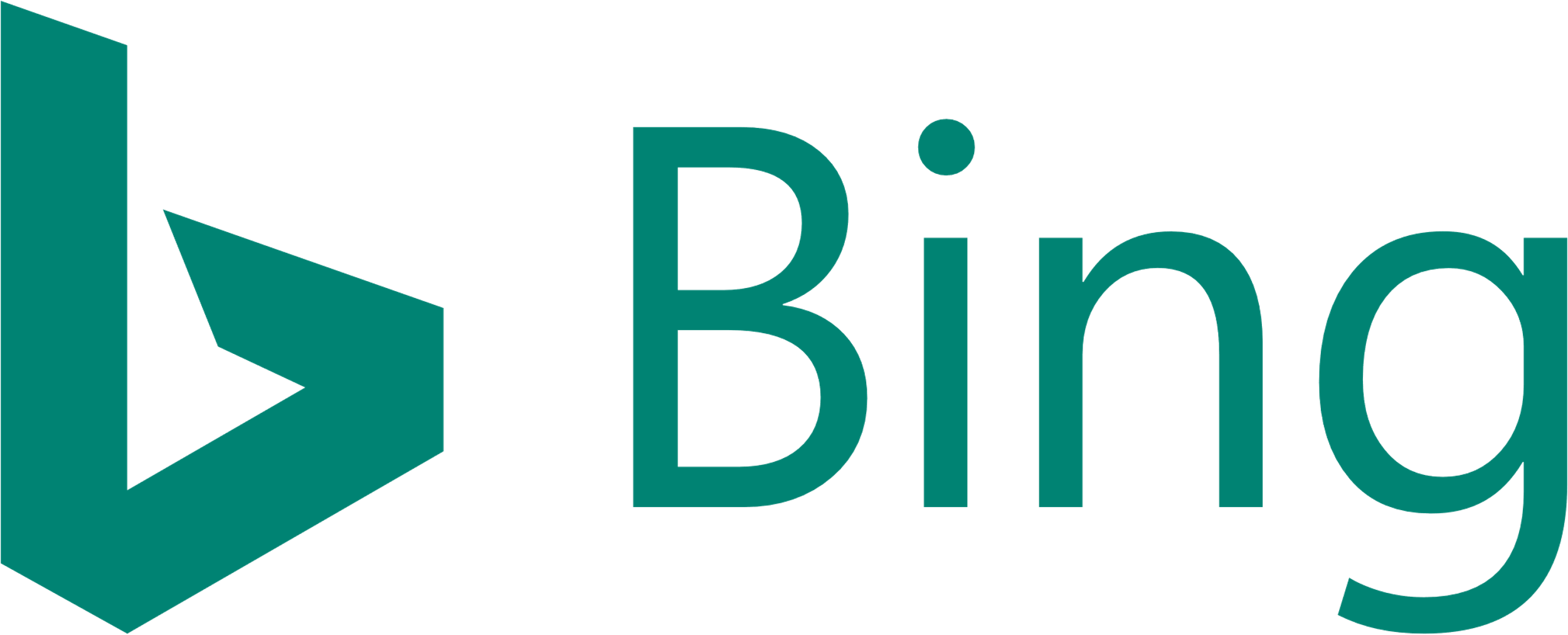 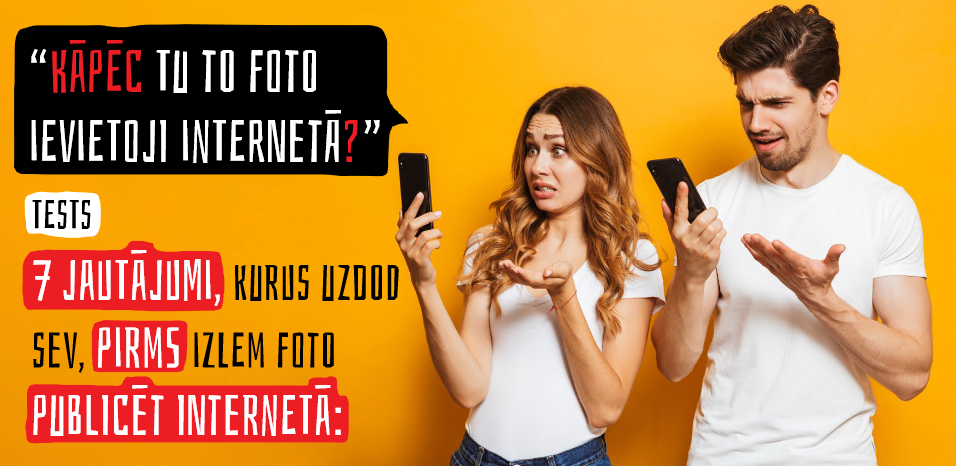 https://drossinternets.lv/lv/materials/download/tests-pirms-publice-foto-interneta
Atceries par savu un citu personu personīgo informāciju!
Nepublicē un nedalies ar citas personas aizskarošu informāciju!
Izmanto bloķēšanas un dzēšanas iespējas!
Kā rīkoties, ja pārtrauc izmantot sociālos tīklus?
Kā sevi pasargāt                        sociālajos tīklos?
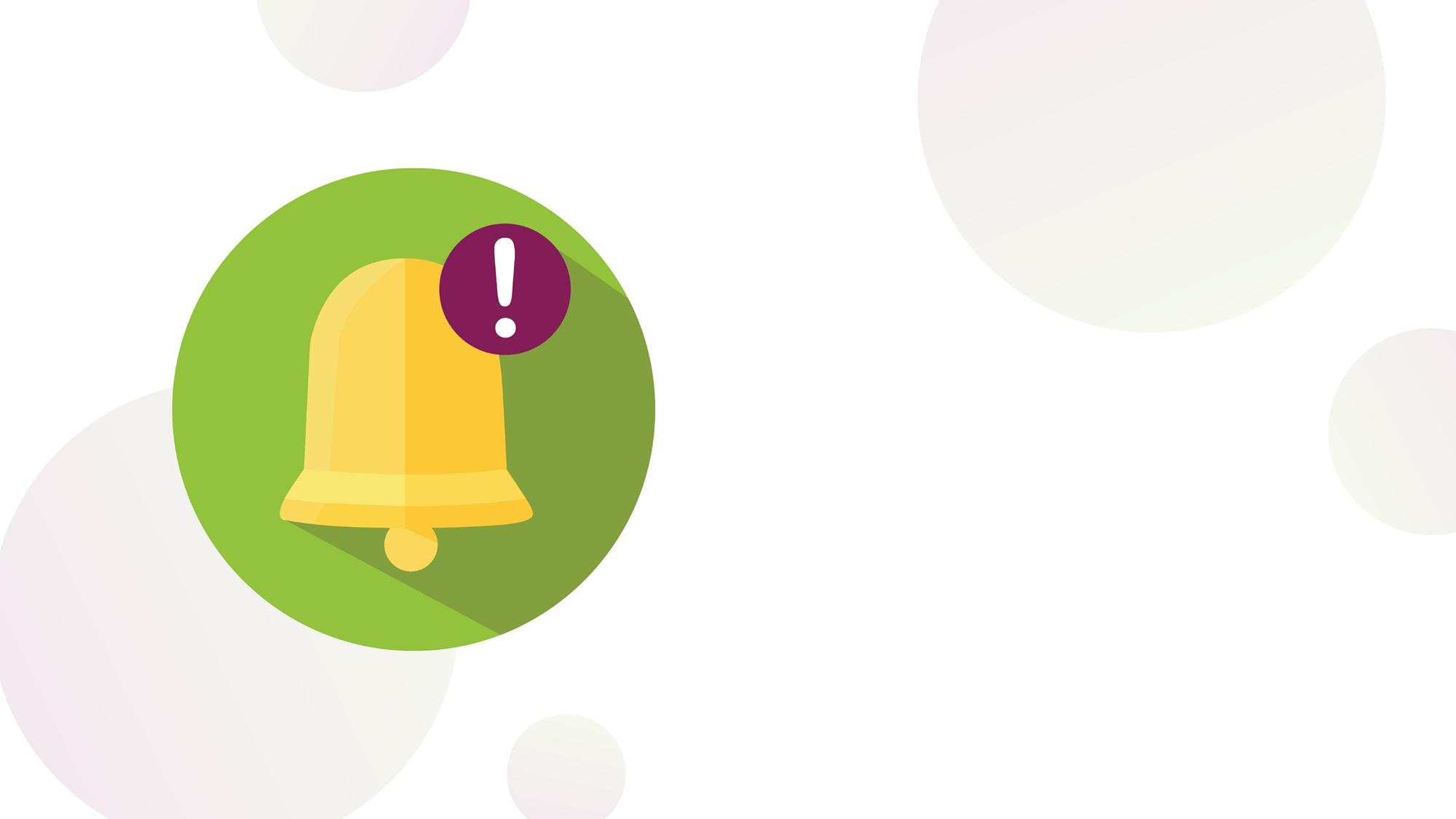 Lai sevi pasargātu, ir svarīgi atcerēties arī par drošību, lietojot internetu.
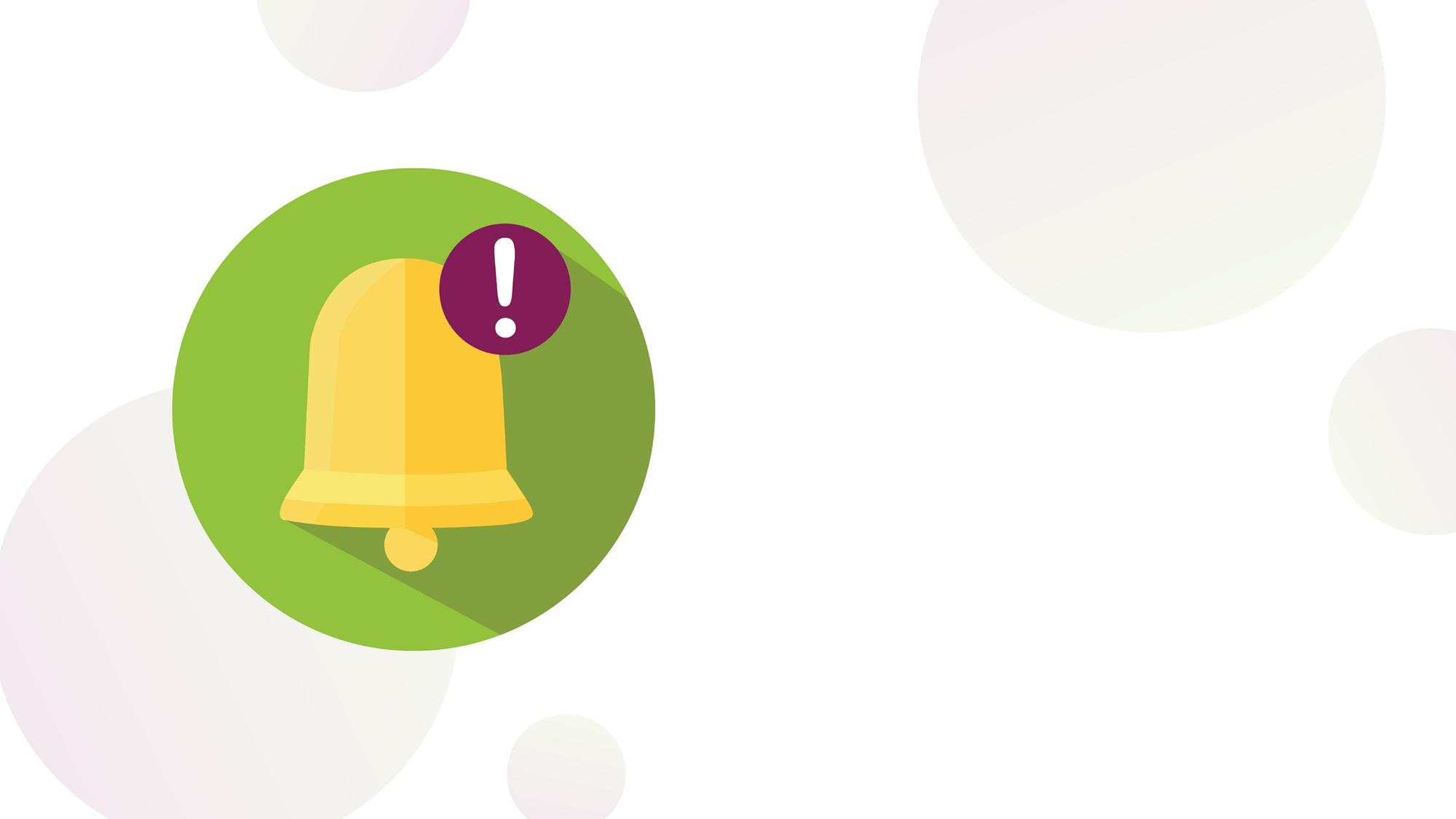 Kas ir droša parole?
Drošai parolei būtu jāsastāv no lielajiem un mazajiem burtiem, cipariem un simboliem.
Paroli nav ieteicams veidot no viegli uzminamas personīgas informācijas, skaitļiem vai burtiem, kas uz klaviatūras izvietoti viens aiz otra vai ir vienkārši un viegli uzminamas.
Izvairies no datora piedāvātās iespējas "atcerēties paroli"!
Lai veidotu grūti uzminamu paroli, izmanto paroles frāzi – paroli, kas sastāv no vairākiem vārdiem .
Garāka parole ir drošāka kā sarežģītāka parole!
Esi piesardzīgs ar saitēm vai pielikumiem, ko tev sūta un pārliecinies par sūtītāja ziņu!
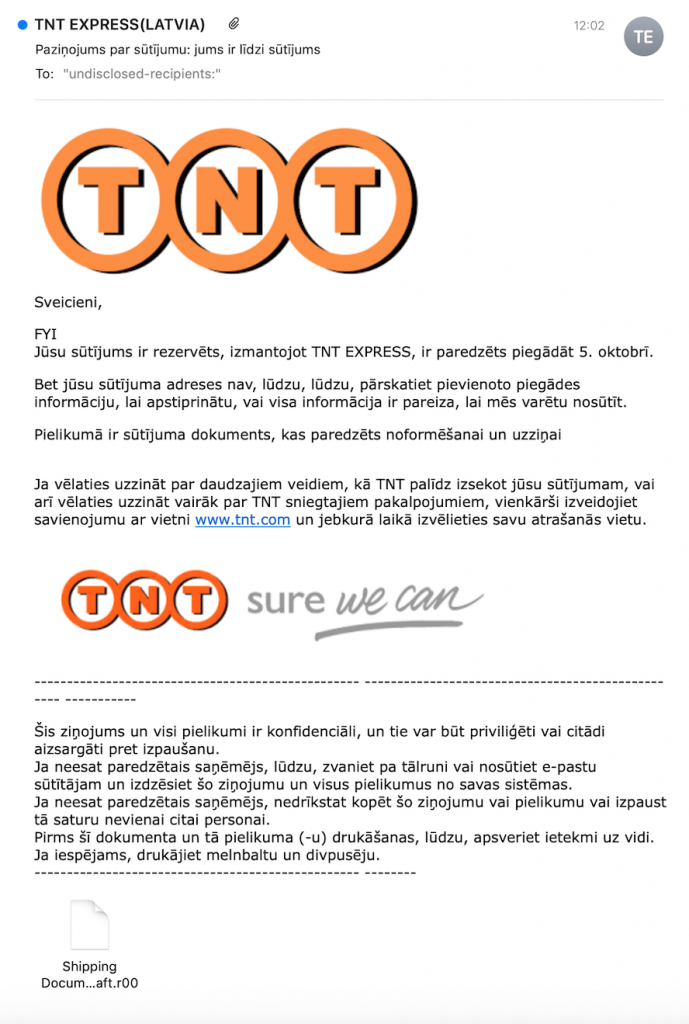 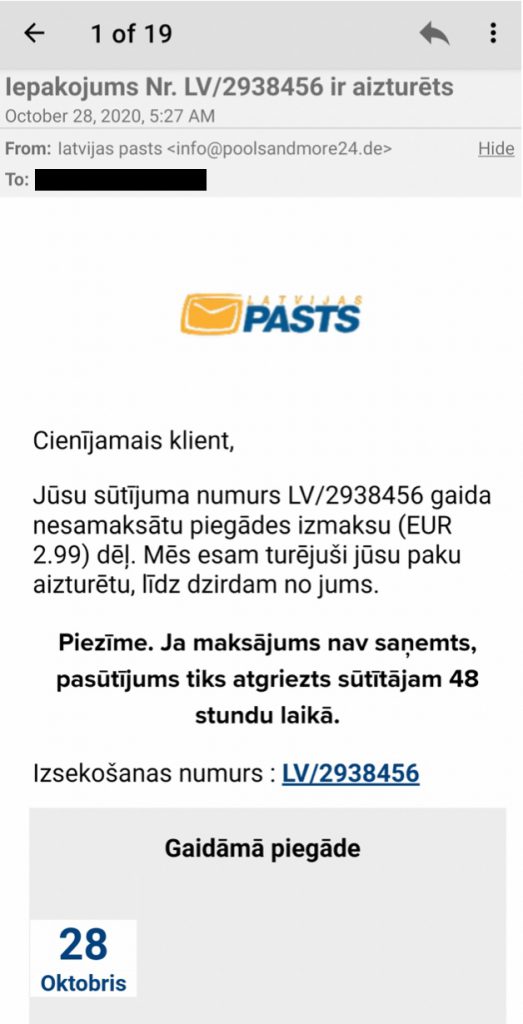 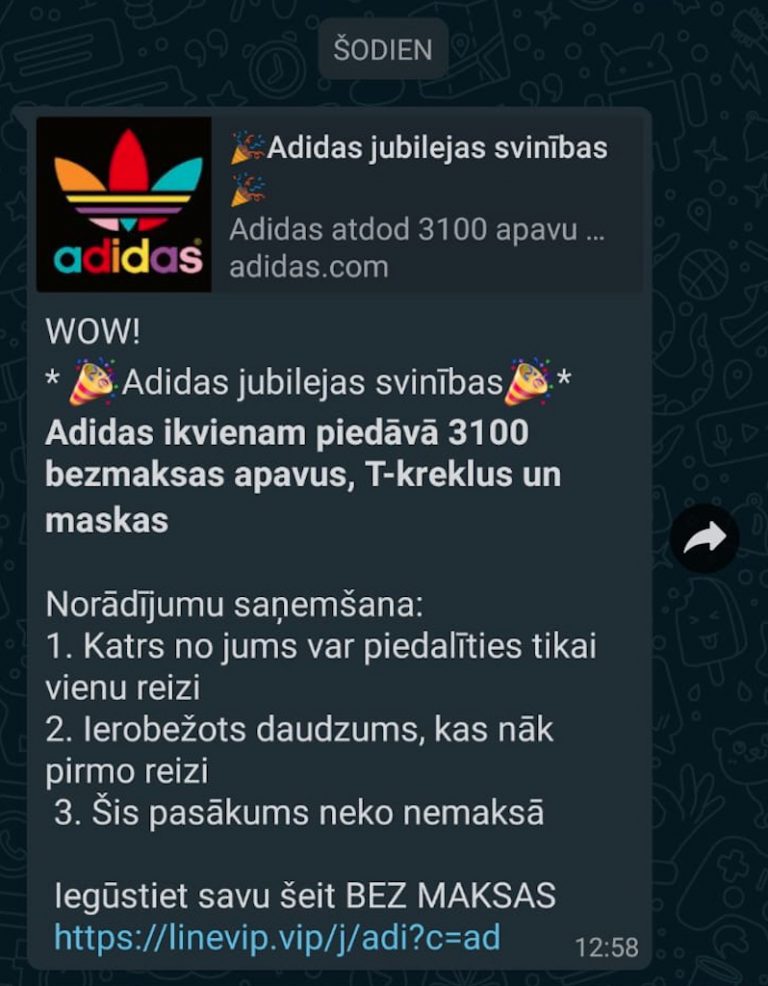 Lejupielādējot telefonā dažādas aplikācijas, centies izvēlēties tās, kuras ir visiem labi zināmas un ir iespējams pārliecināties par to drošību.
Par pārkāpumiem informē 
attiecīgo sociālo tīklu vai lūdz palīdzību vecākiem!
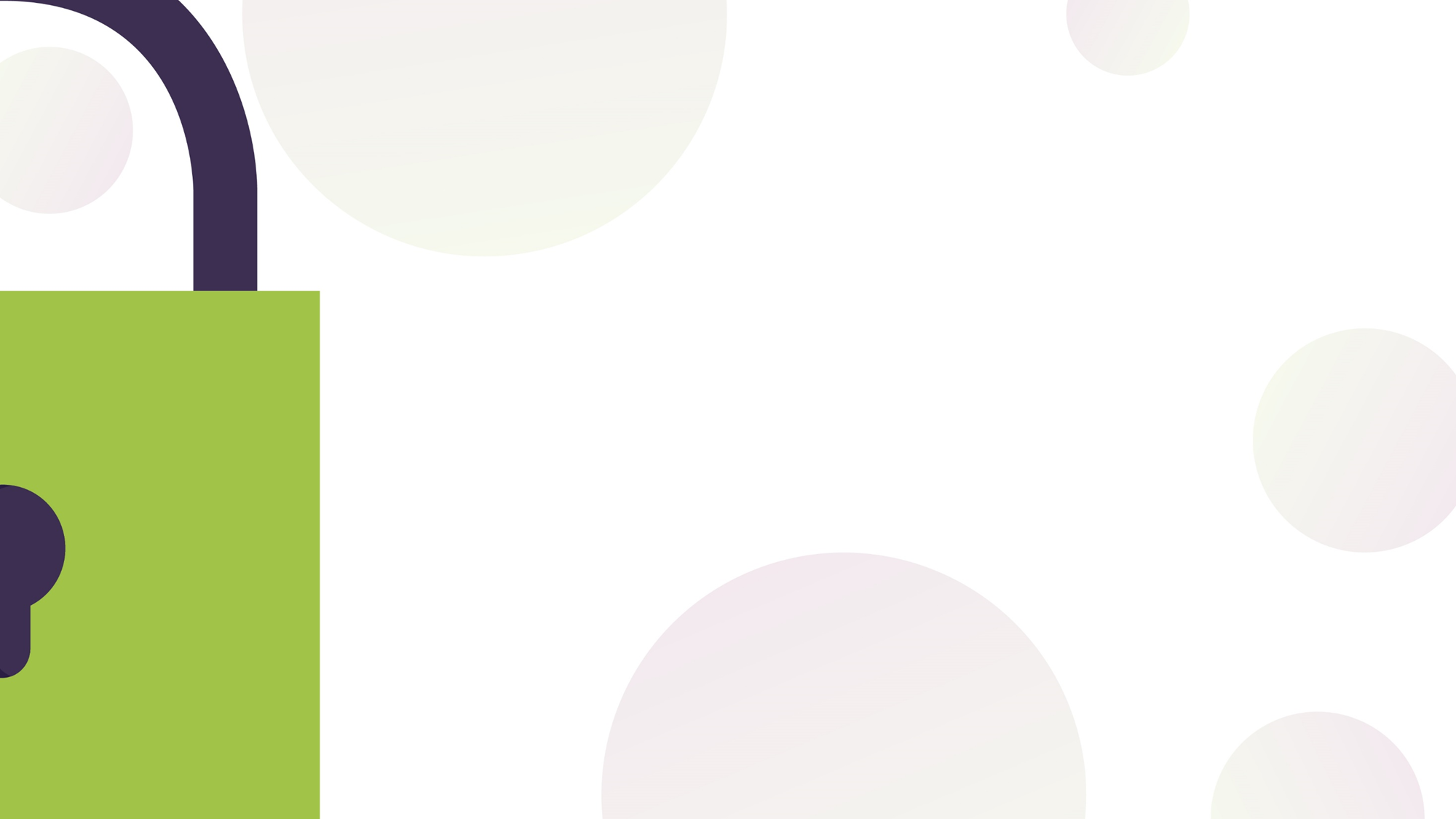 Kādas ir Tavu vecāku tiesības?
Atbildība
Administratīvā atbildība iestājas ar 14 gadu vecumu.
Uzticies saviem instinktiem! Ja ir šaubas, tad nepublicē informāciju tiešsaistē!
Izproti jaunus tehniskos līdzekļus, piemēram, ģeolokāciju, pirms tās izmantošanas!
Aizsargā savu un draugu konfidencialitāti!
Esiet diskrēts tiešsaistē!
Izpēti un izproti «Privātuma politiku»!
Padomā, pirms klikšķini!
Zini, kas ir tavi draugi!
Pārbaudi konfidencialitātes iestatījumus!
Neizpaud savu atrašanās vietu!
Veido drošas paroles, maini tās regulāri un nekad nekopīgo tās ar citiem!
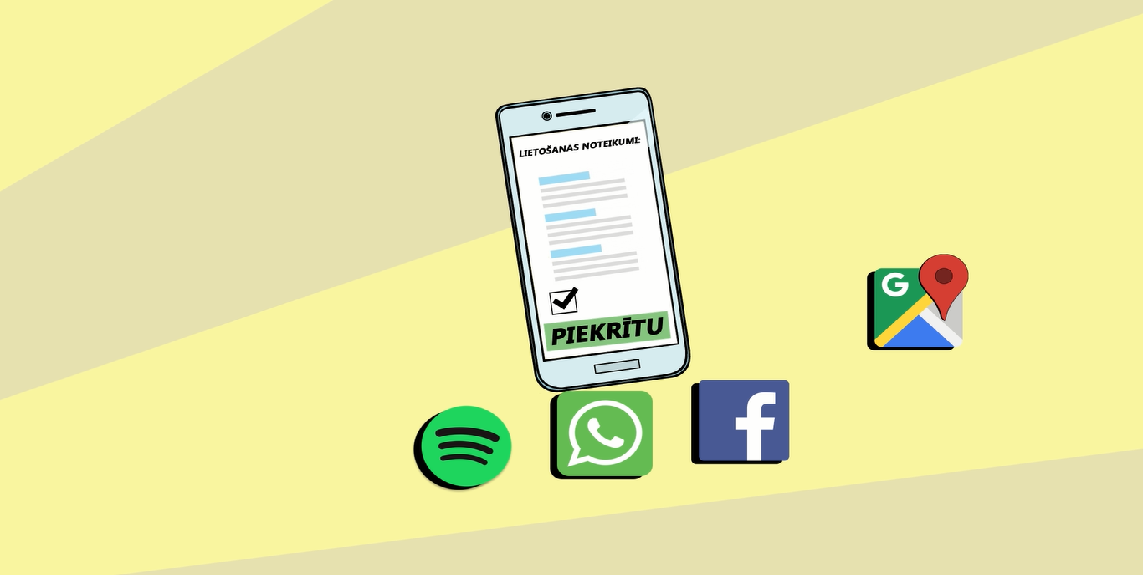 https://www.youtube.com/watch?v=YUtSVJzEADk&feature=youtu.be
Paldies par uzmanību!
Šīs prezentācijas finansējumam ir saņemts Eiropas Komisijas atbalsts. Šajā prezentācijā ir atspoguļots vienīgi autora viedoklis, un Eiropas Komisija neuzņemas atbildību par prezentācijā ietvertās informācijas iespējamo izmantošanu.